“Funerals are changing”
Terry Tennens
Chief Executive – SAIF Independent Funeral Directors
www.saif.org.uk
1. Personalisation
Traditional funerals – influenced by the Victorian era, and the global war years of the 20th century
Music, video, speakers, light touch religious
Today most venues will offer multimedia
Star Trek to infinity and beyond (Toy Story) themed funerals
People can choose
Importance of stories and memories
Different music, readings, colours and styles
2. Rise and fall of direct cremation
National online direct cremation companies spending millions of pounds on advertising to portray funerals in a certain light

Did you know?				Why?
2018 direct cremation was 4%		-Pure cremation
2021 direct cremation was 18%		-Global pandemic
2022 direct cremation was 14%		-Restrictions lifted
3. Who is the funeral for?
In a secular age, the dead are no more. But what about those left behind?
“Just put me in a cardboard box.” But what do your family, neighbours and friends want? 
 Complications in grief and resentment. Unspent emotion
It’s a two-winged aircraft, funerals are for the dead and the living
4. What don’t you want?
No fuss, no hassle, no worries versus privilege of caring for a loved one
Choice is vital – 
	1. Unattended: no service. Local funeral director offers bespoke
	2. Simple attended: service but limited elements and tailoring
	3. Bespoke attended: service with wide range of elements and 			tailoring
Black, sombre, religious, versus colour, celebrations, spiritual
The hidden impact /1
Bereavement counsellor, England:

In some cases they didn’t know their loved one had requested no service, in other cases they knew what was planned but could not go against their loved one’s wishes, even though it made them uncomfortable.
I would like to highlight the importance of discussing the decision with loved ones beforehand and being aware of the various complications it can cause to their grieving process, allowing everyone to make a more informed decision.
The hidden impact /2
The opportunity to have their grief publicly acknowledged – funerals are a chance for friends and family to offer their condolences and acknowledge the family’s loss, helping to validate their feelings.
•	The opportunity to hear about a part of the person’s life that they weren’t involved with – how often do people come out of a funeral saying “I didn’t know about (insert fact here)”, even for someone they’d known well for years? Funerals are a chance to learn more about a person’s life that wouldn’t necessarily have come up in normal conversation with them.
The hidden impact /3
The chance to see that others also cared for their loved one – it’s helpful to see that the individual was admired by more than just the immediate family. It can be reassuring to see a crowd turn up to mark their passing, showing that they were loved outside of just the family and that their loss has been felt.
A season to educate and inform…
A gift from SAIF to you:

A digital wallet:
	- Talk, PowerPoint slides, leaflet for you to brand, video.

What we’re asking of you?

Community engagement, talks by funeral directors and officiants to inform the public
Case studies
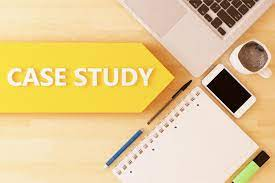 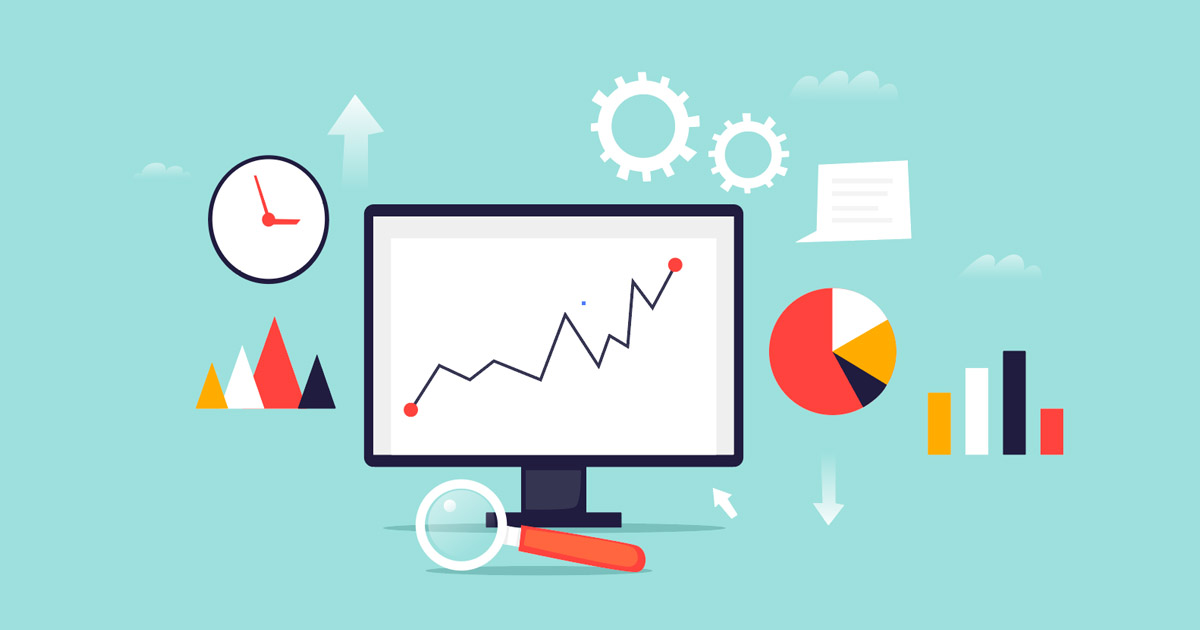 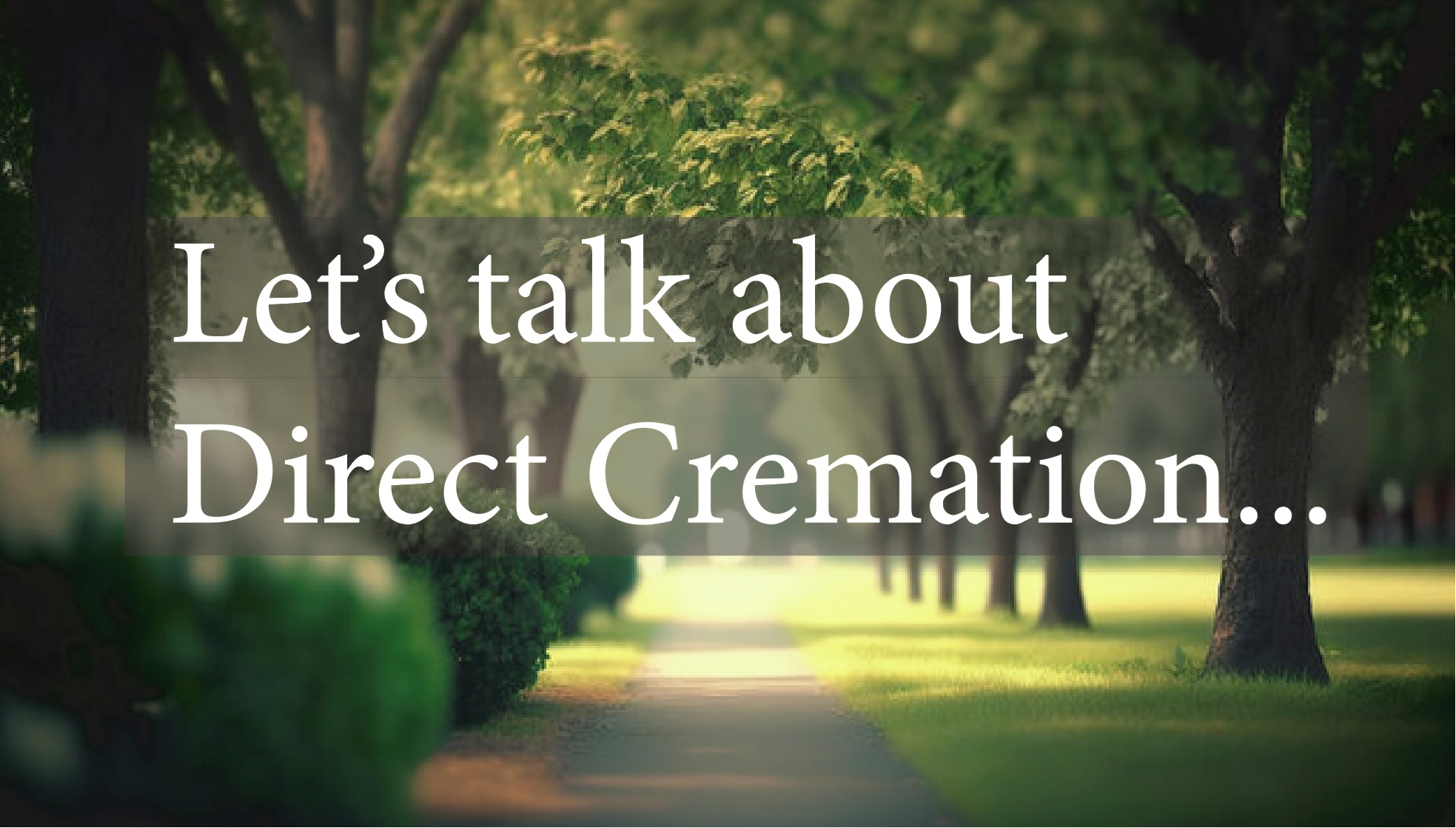 Questions?